Лабораторная работа № 11 Распределённые вычисления
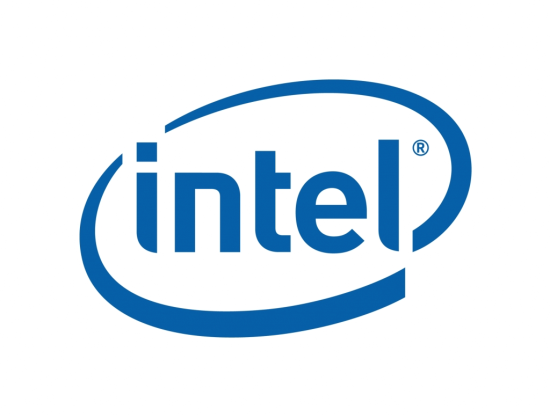 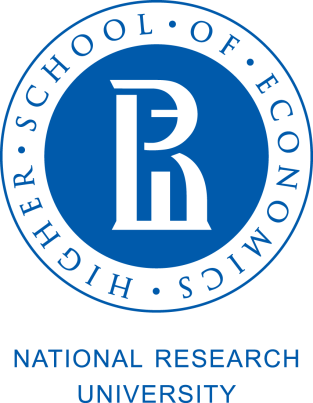 Распределённые вычисления
Цель распределённых вычислений – ускорить вычисление трудоёмких задач за счёт выполнения вычислений на нескольких компьютерах/ядрах (сервера, ноды) и распараллеливания 
Необходимо разделение процесса вычислений на части, которые можно выполнять одновременно 
Использование нескольких компьютеров (кластер) или нескольких ядер (многопоточность)
2
Распределённые вычисления
Для многих алгоритмов, распараллеливание задачи подразумевает, что параллельные процессы обмениваются информацией между собой для поддержания корректной работы алгоритма
С увеличением количества процессов, увеличивается количество сообщений между ними. Пересылка сообщений между процессами на разных серверах может занимать некоторое время и тормозить процесс вычислений
Необходимо найти баланс между количеством вычислительных нод и скоростью вычислений
3
Распределённые вычисления
Существуют различные архитектуры для построения распределённых систем:
MPI (Message Passing Interface) – стандарт распределённых вычислений
Hadoop – фреймворк и набор библиотек для распределённых вычислений, концепция MapReduce
Apache Spark – проект для распределённой обработки данных (может работать как в связке с Hadoop, так и без)
4
Message Passing Interface
MPI – стандарт, задающий интерфейс передачи сообщений между процессами, выполняющими одну и ту же задачу. Позволяет реализовать кластерные и параллельные вычисления.
Реализации:
Microsoft MPI (Windows only)
OpenMPI (open source)
MPICH (open source)
Intel MPI
5
Данные
Пример
Искуственный набор данных,  20, 40 или 80 миллионов объектов 
Столбцы содержат значения из стандартного нормального распределения, независимые между собой
На этом наборе данных можно проверить, какое можно получить ускорение при распределённых вычислениях
Data
Data
Data
Data
Time
…
…
Partial result
Partial result
Partial result
Partial result
Final Result
6
[Speaker Notes: Представлена схема работы распределённого алгоритма.]
Распределенные вычисления описательных статистик
Каждый процесс работает со своей частью данных, после обработки сохраняет некоторые промежуточные результаты (например, для среднего значения необходимы сумма и количество объектов)
«Центральный» процесс собирает промежуточные вычисления и объединяет их для получения финального результата. Этот процесс может как заниматься управлением других процессов, так и выполнять свою долю промежуточных вычислений
7
[Speaker Notes: Центральный процесс – процесс назначенный главным, или управляющий распределением и работой остальных процессов]
Установка MPI
8
[Speaker Notes: mpi.tar.gz – архив с mpi дистрибьютивом. Установка приведена для Linux или Mac Os, для Windows даётся zip или другие установщики.
Для Python необходимо установить пакет mpi4py, например с помощью Anaconda.
После установки работает вышеуказанная команда. Для других языков соответственно будет не python.]
Distributed(MPI) алгоритм, Intel DAAL
9
[Speaker Notes: Код на Python]
Distributed(MPI) алгоритм, Intel DAAL
10
Описательные статистики: сравнение времени работы
Время работы дано в секундах. В столбцах Total приведёно общее время работы процесса (процессов), в столбцах Calc дано время вычислений без учёта времени считывания данных из файла. Для Distributed версии временные отсечки взяты на мастер-процессе.
Почему общее время работы улучшается в 4 раза, а время вычисления – в меньшее количество раз?
11
[Speaker Notes: Данные для Batch – один файл, данные для Distributed – 4 файла, суммарно с теми же данными что и в Batch (Batch содержит 20М объектов, каждый файл Distributed 5M объектов, объекты те же самые, чтобы сравнить итоговые рез-ты). Количество процессов для Distributed – 4. Batch Calc – время выполнения подсчётов (временные отметки перед функцией compute и в конце программы), Batch Total – время работы всего процесса, включая время считывания файла (временные отметки в начале и в конце работы программы). Distributed Total – общее время работы процессов распределенных вычислений вместе со считываниями данных из файлов (временные отметки в начале работы корневого процесса и в конце работы корневого процесса). Distributed Calc – время от начала подсчётов на центральном процессе до завершения всех вычислений (временная отметка перед local.compute на корневом процессе и в конце работы корневого процесса).
Вопрос для дискуссии.]
Вычисления на кластере
5 узлов Intel® Xeon® Processor X5675 3.07 GHz (24 ядра, 55.03 Гб памяти)

Топология сети передачи данных: полный граф 

Все данные необходимые для запуска программ находились в общей сетевой папке

Для вычислительных экспериментов выборка была разбита на 100 файлов
12
Сравнение результатов и производительности
13
[Speaker Notes: Испытания проводились на выборке, разбитой на 100 файлов. Время включает в себя считывание файлов.]
Сравнение результатов и производительности
14
[Speaker Notes: Испытания проводились на выборке, разбитой на 100 файлов. Время включает в себя считывание файлов.]
Набор данных Airline*
Рассмотрим задачу прогнозирования временной задержки авиарейсов на примере набора данных Airline.
 
Airline содержит данные о коммерческих рейсах в период с октября 1987 по апрель 2008, совершаемых на территории США.
15
*http://kt.ijs.si/elena_ikonomovska/data.html
Набор данных Airline
16
Предобработка данных
Пропуски в данных? Нет
Выбросы?

Рассматриваем рейсы, совершенные с 1987 по 1991 год.
Удалим категориальные признаки Year, DayofMonth, FlightNum, Diverted (т.к. признак равен 0 для всех объектов). 
Бинаризуем признаки UniqueCarrier, Month, DayofWeek, Origin, Dest. Удалим ArrDelay.

Полученный набор с 541 признаком разделим на обучающую и тестовую выборку (13 448 152 и 3 362 038  объектов соответственно).
17
[Speaker Notes: Всего 16 810 190 объектов]
Классификатор
18
Распределенная гребневая регрессия
def trainModel():    global trainingResult    masterAlgorithm = training.Distributed_Step2MasterFloat64NormEqDense()    for filenameIndex in range(rankId, len(trainDatasetFileNames), comm_size):        trainDataSource = FileDataSource(trainDatasetFileNames[filenameIndex],                                         DataSourceIface.notAllocateNumericTable, DataSourceIface.doDictionaryFromContext)        trainData = HomogenNumericTable(nFeatures, 0, NumericTableIface.notAllocate)        trainDependentVariables = HomogenNumericTable(nDependentVariables, 0, NumericTableIface.notAllocate)        mergedData = MergedNumericTable(trainData, trainDependentVariables)        trainDataSource.loadDataBlock(mergedData)        localAlgorithm = training.Distributed_Step1LocalFloat64NormEqDense()        localAlgorithm.input.set(training.data, trainData)        localAlgorithm.input.set(training.dependentVariables, trainDependentVariables)        pres = localAlgorithm.compute()        masterAlgorithm.input.add(training.partialModels, pres)
Распределенная гребневая регрессия
pres = masterAlgorithm.compute()    dataArch = InputDataArchive()    pres.serialize(dataArch)    nodeResults = dataArch.getArchiveAsArray()    serializedData = comm.gather(nodeResults)    if rankId == MPI_ROOT:        masterAlgorithm = training.Distributed_Step2MasterFloat64NormEqDense()        for i in range(comm_size):            dataArch = OutputDataArchive(serializedData[i])            dataForStep2FromStep1 = training.PartialResult()            dataForStep2FromStep1.deserialize(dataArch)            masterAlgorithm.input.add(training.partialModels, dataForStep2FromStep1)                masterAlgorithm.compute()        trainingResult = masterAlgorithm.finalizeCompute()
20
Сравнение результатов и производительности (1 узел)
Все вычисления производились на обучающей выборке, разделенной  на 269 файлов.
Время указано с учетом чтения данных с диска
21
[Speaker Notes: По результатам данного эксперимента видно, что при вычислениях на 1 узле оптимальное число процессов - 5. При увеличение числа процессов время выполнения возрастает, что может быть связано с пересылкой информации между процессами и с конкуренцией процессов в борьбе за ресурсы.]
Сравнение результатов и производительности
22
[Speaker Notes: Результаты вычисления показывают, что запускать вычисления процессов на нескольких узлах выгоднее, чем запускать такие вычисления на одном узле. Это связано с тем, что объемы пересылаемых данных не велики, а сами расчеты затратны.  

При запуске на 5 узлах расчеты показывают, что использование более 4 процессов на узле замедляет вычисления, что также может быть связано с пересылкой информации между процессами и узлами + с конкуренцией процессов в борьбе за ресурсы.]
Сравнение результатов и производительности
23
Бизнес-задача: Рубрикация новостных статей
Задача: построить модель, которая для заданной статьи определяет, к какой рубрики она относится. 

Пример: Набор новостных статей «20 Newsgroups»
18000 новостных статей из 20 различных рубрик. 
URL: http://qwone.com/~jason/20Newsgroups/
24
Distributed Multinomial NB
import os
from os.path import join as jp
from mpi4py import MPI
from sklearn import metrics
import daal.algorithms.classifier as classifier
import daal.algorithms.multinomial_naive_bayes.prediction as prediction
import daal.algorithms.multinomial_naive_bayes.training as training
import fnmatch

from daal.data_management import (
    HomogenNumericTable, MergedNumericTable,DataSourceIface, FileDataSource, OutputDataArchive, 
    InputDataArchive, BlockDescriptor_Float64, readOnly, NumericTableIface
)

datasetFolder = os.getcwd()
trainDatasetFileNames = []
testDatasetFileName = jp(datasetFolder, 'news_test_dense_dist_data.csv')
testGroundTruthFileName = jp(datasetFolder, 'news_test_dense_dist_label.csv')

def getDatasetFileNames(filematching):
    matches = [ ]
    for root, dirnames, filenames in os.walk(datasetFolder):
        for filename in fnmatch.filter(filenames, filematching):
            matches.append(os.path.join(root, filename))
    return matches

nClasses = 20
nFeatures = 101631

MPI_ROOT = 0

trainingResult = None
25
Distributed Multinomial NB
nodeResults = []
# Create an algorithm object to build the final Naive Bayes model on the master node
masterAlgorithm = training.Distributed_Step2MasterFloat64DefaultDense(nClasses)
for filenameIndex in range(rankId, len(trainDatasetFileNames), comm_size):
    # Initialize FileDataSource to retrieve the input data from a .csv file
    trainDataSource = FileDataSource(trainDatasetFileNames[filenameIndex],
                                     DataSourceIface.notAllocateNumericTable,
                                     DataSourceIface.doDictionaryFromContext)

    # Create Numeric Tables for training data and labels
    trainData = HomogenNumericTable(nFeatures, 0, NumericTableIface.notAllocate)
    trainDependentVariables = HomogenNumericTable(1, 0, NumericTableIface.notAllocate)
    mergedData = MergedNumericTable(trainData, trainDependentVariables)

    # Retrieve the data from the input file
    trainDataSource.loadDataBlock(mergedData)

    # Create an algorithm object to train the Naive Bayes model based on the local-node data
    localAlgorithm = training.Distributed_Step1LocalFloat64DefaultDense(nClasses)

    # Pass a training data set and dependent values to the algorithm
    localAlgorithm.input.set(classifier.training.data, trainData)
    localAlgorithm.input.set(classifier.training.labels, trainDependentVariables)
# Train the Naive Bayes model on local nodes
    pres = localAlgorithm.compute()
    # Serialize partial results required by step 2
    dataArch = InputDataArchive()
    pres.serialize(dataArch)

    masterAlgorithm.input.add(classifier.training.partialModels, pres)
    mergedData.freeDataMemory()
    trainData.freeDataMemory()
    trainDependentVariables.freeDataMemory()

# Transfer partial results to step 2 on the root node
pres = masterAlgorithm.compute()
dataArch = InputDataArchive()
pres.serialize(dataArch)
nodeResults.append(dataArch.getArchiveAsArray().copy())
serializedData = comm.gather(nodeResults)
26
Distributed Multinomial NB
if rankId == MPI_ROOT:
    # Create an algorithm object to build the final Naive Bayes model on the master node
    masterAlgorithm = training.Distributed_Step2MasterFloat64DefaultDense(nClasses)

    for currentRank in range(len(serializedData)):
        for currentBlock in range(0, len(serializedData[currentRank])):
            # Deserialize partial results from step 1
            dataArch = OutputDataArchive(serializedData[currentRank][currentBlock])

            dataForStep2FromStep1 = classifier.training.PartialResult()
            dataForStep2FromStep1.deserialize(dataArch)

            # Set the local Naive Bayes model as input for the master-node algorithm
            masterAlgorithm.input.add(classifier.training.partialModels, dataForStep2FromStep1)

    # Merge and finalizeCompute the Naive Bayes model on the master node
    masterAlgorithm.compute()
    trainingResult = masterAlgorithm.finalizeCompute()
27
Сравнение результатов и производительности
28
[Speaker Notes: В данном случае вычисления были выполнены на одной машине с несколькими ядрами, т.е. фактически тестировался параллелилзм. По результатам эксперимента видно, что оптимальным оказалось использование 4 процессов. При увеличение числа процессов время выполнения возрастает, что может быть связано с пересылкой информации между процессами, на которую уходят дополнительные временные ресурсы.]
Сравнение результатов и производительности
*Время указано с учетом чтения данных с диска
29
[Speaker Notes: В данном случае вычисления были выполнены на кластере с числом узлов от 2 до 5. По результатам видно, что время выполнения снижается при увеличении числа узлов (и также меньше времени выполнения для соответствующего числа процессов при выполнении на одном узле).  Для кластера с 5 узлами были также протестированы параллельные вычисления, которые показали, что использование более двух процессов на узле замедляет вычисления, что также может быть связано с пересылкой информации между процессами и узлами .

Кроме того, время вычисления замерялось с учетом чтения данных с диска из .csv файла. Данная операция является затратной по времени, и при увеличении числа процессов\узлов соответственно увеличивалось число файлов для чтения, что также могло существенным образом повлиять на снижение скорости вычислений.]
Практическое задание
Проверить время работы программы по распределённому подсчёту описательных статистик для разного количества процессов (минимум 10М объектов в сумме). Посмотреть, за какое время завершаются разные этапы вычислений для каждого процесса.
Для набора данных Airline:
Найдите оптимальные значения параметров α и θ, при которых точность классификации максимальна;
Сравните точность классификатора, использующего гребневую регрессию, с точность наивного Байесовского классификатора.
Сравните время выполнения и расход ресурсов памяти для различного числа процессов, сделайте выводы.
30
Практическое задание
Для набора данных «20 Newsgroups» и классификатора Multinomial NB:
Найдите оптимальное значение параметра α из интервала (0, 1];
Сравните время выполнения и расход ресурсов памяти для различного числа процессов, сделайте выводы.
31